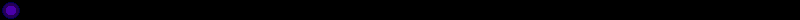 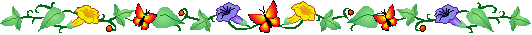 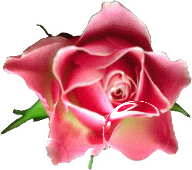 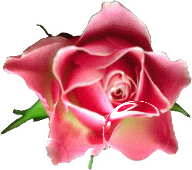 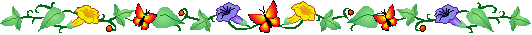 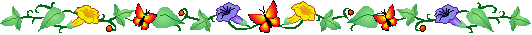 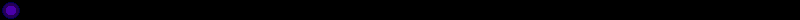 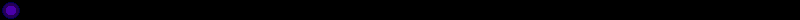 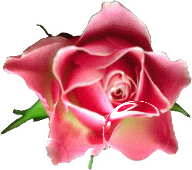 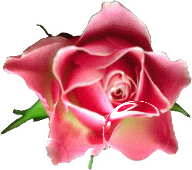 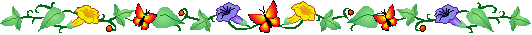 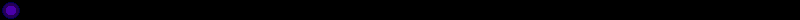 TẬP VIẾT
LỚP 1
TUẦN 19
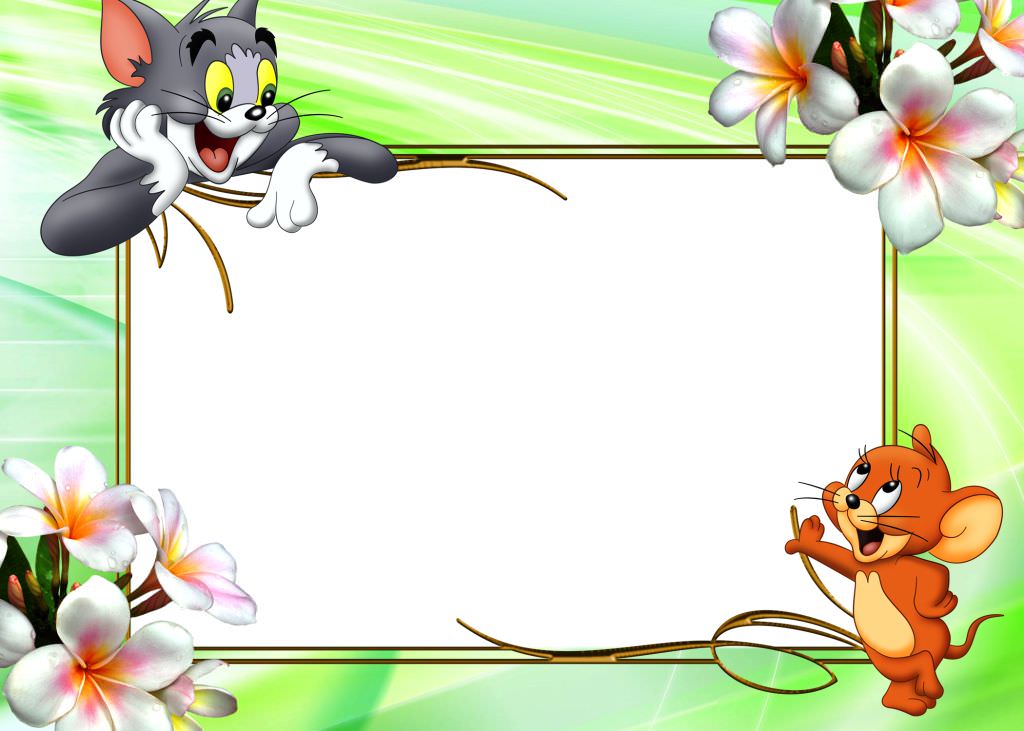 BÀI MỚI
ĐỌC CHỮ
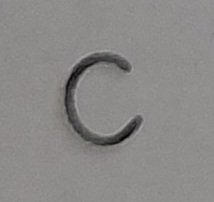 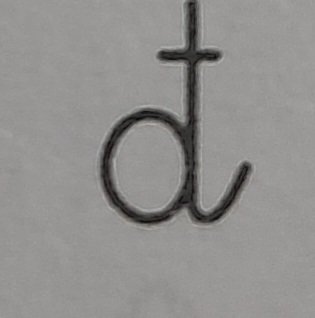 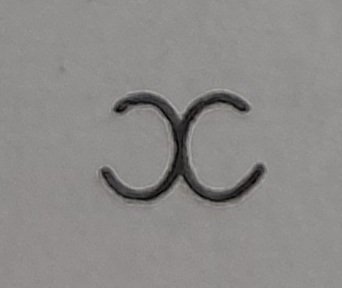 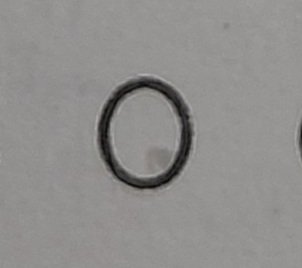 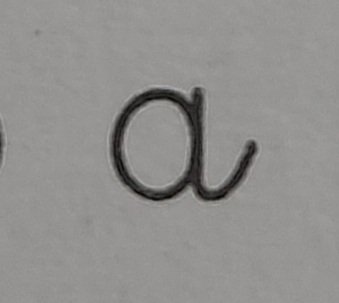 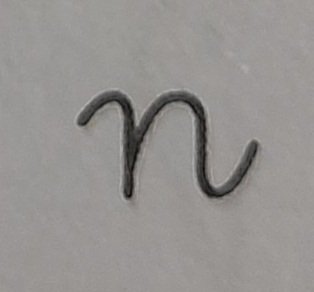 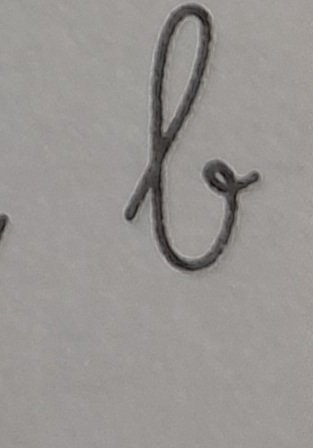 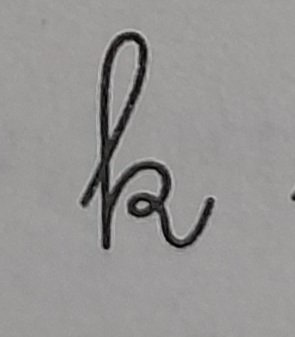 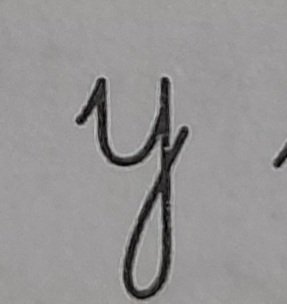 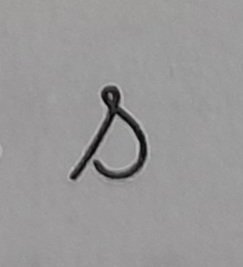 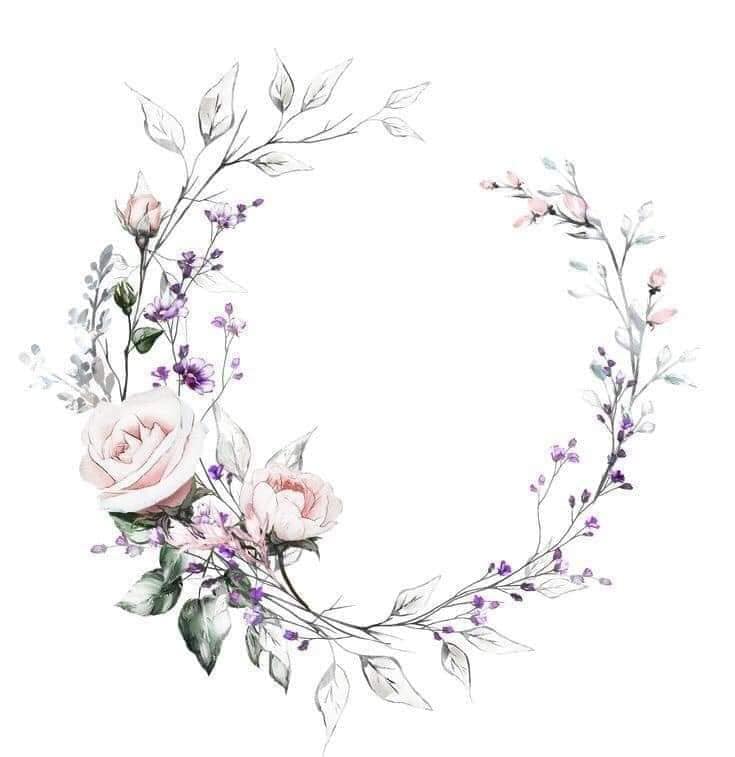 THƯ  GIÃN
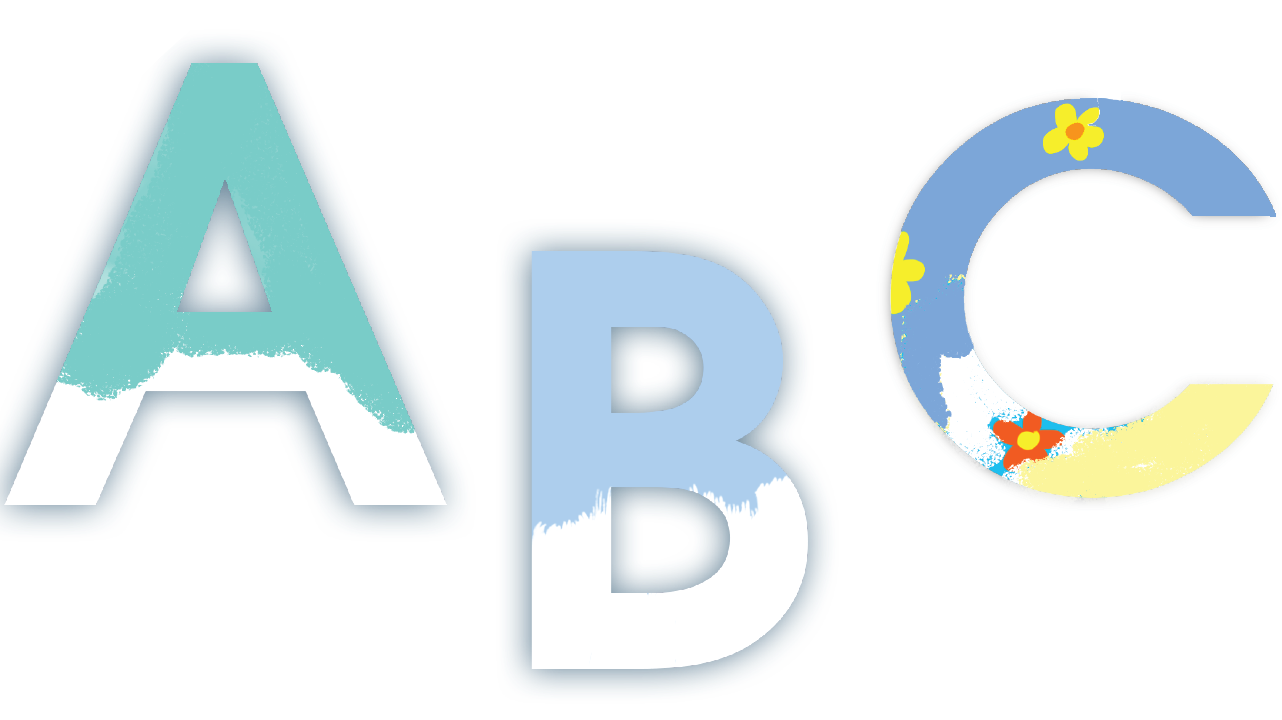 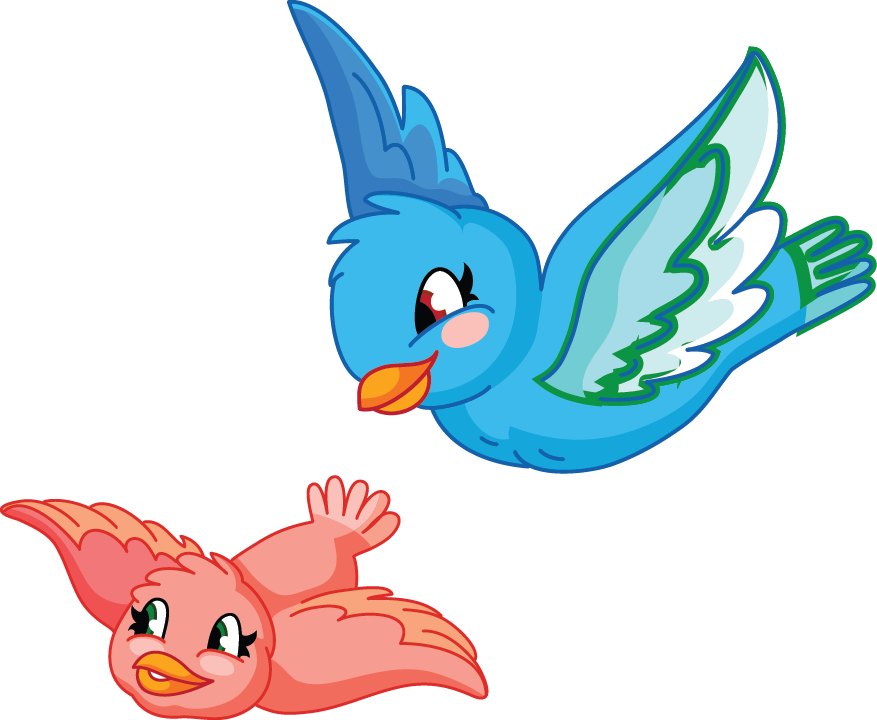 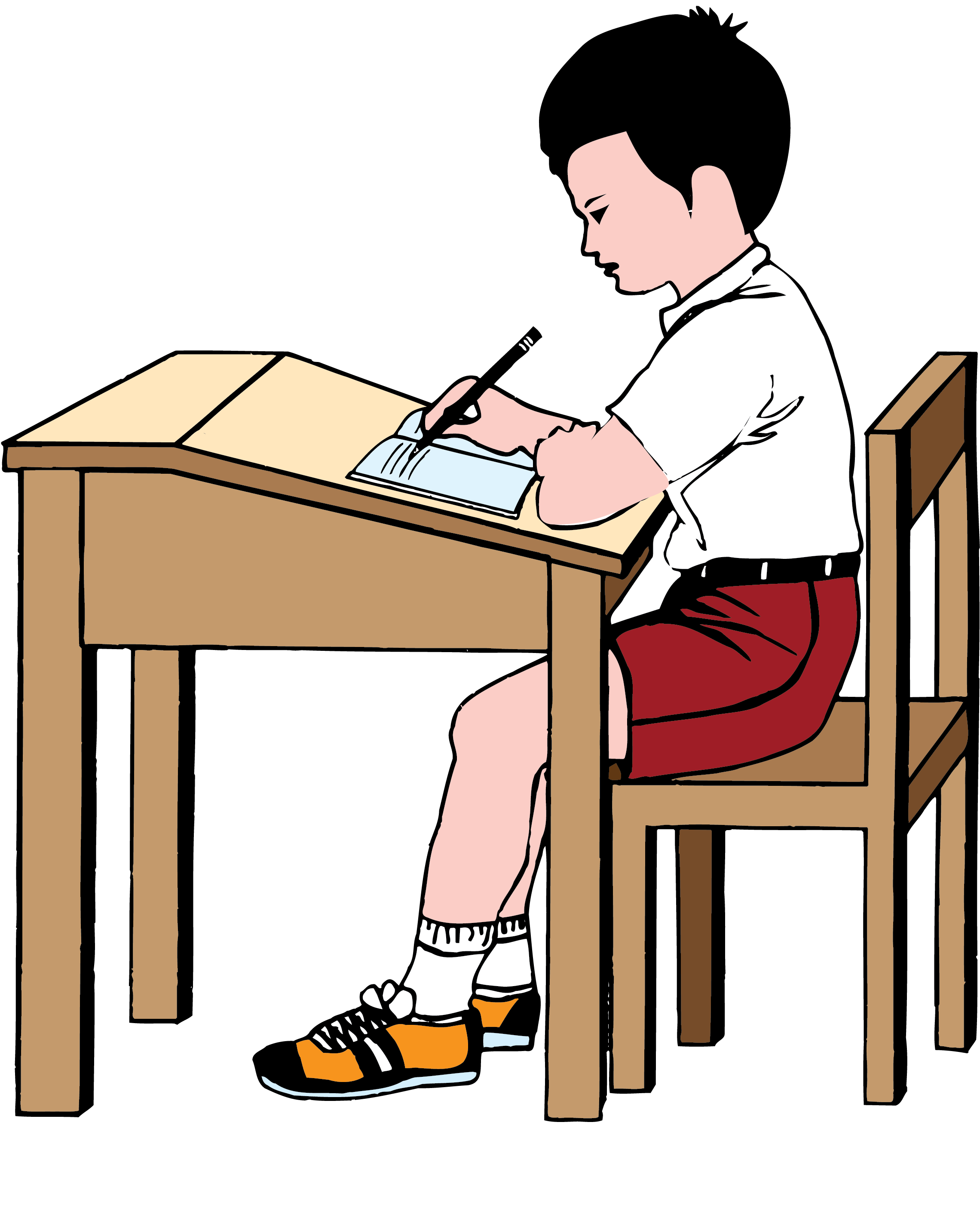 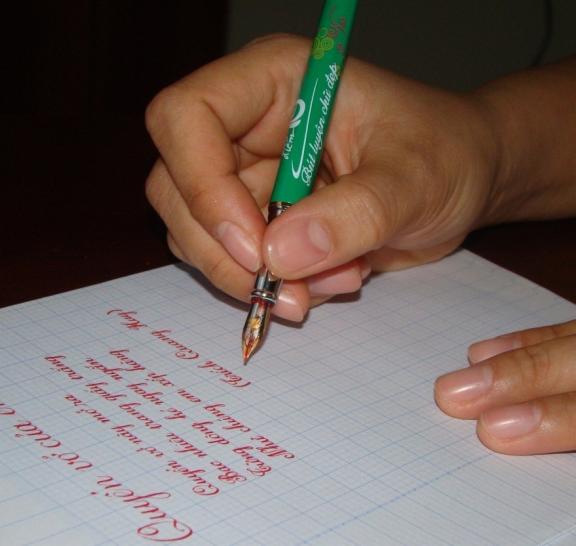 cách cầm bút
Tư thế ngồi viết
HƯỚNG DẪN VIẾT CHỮ CỠ NHỎ
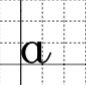 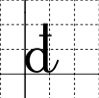 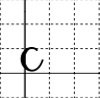 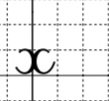 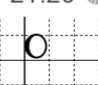 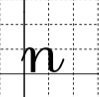 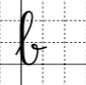 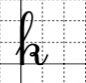 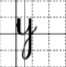 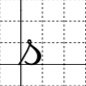 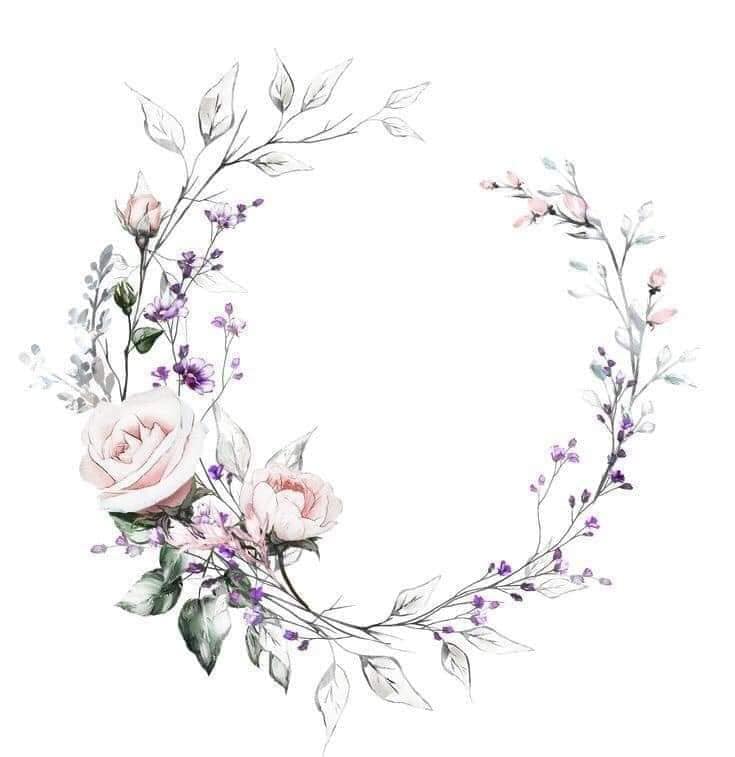 Viết vào vở tập viết
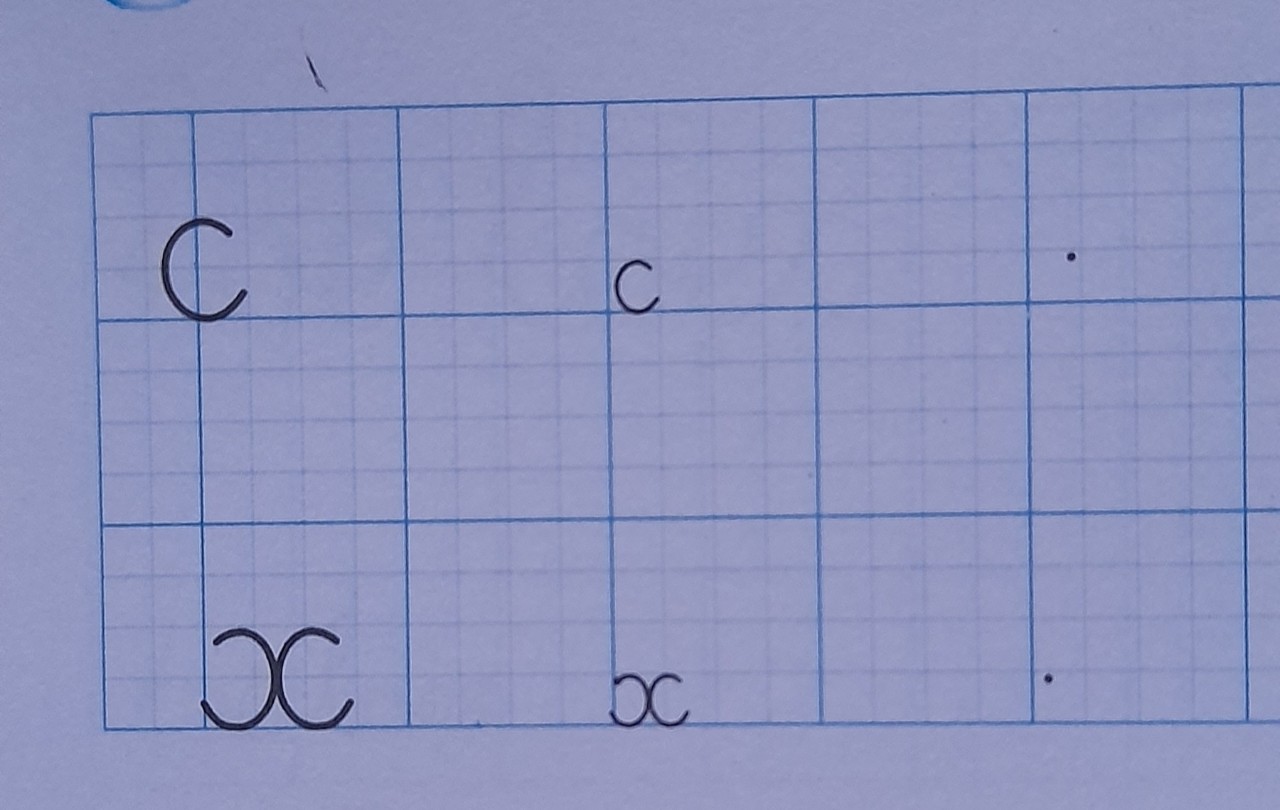 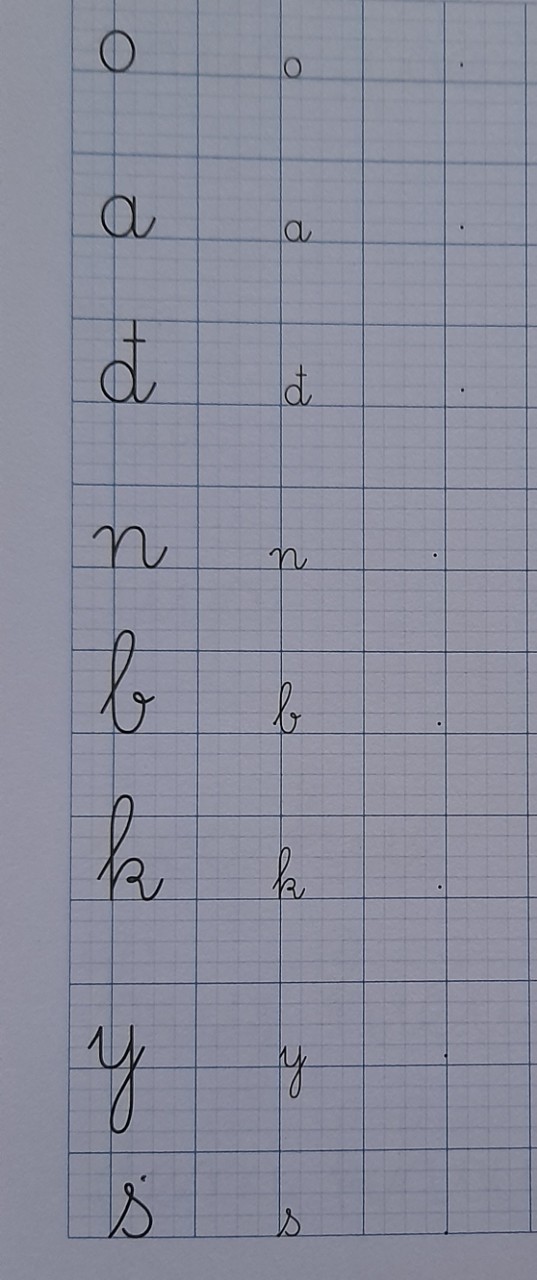 Viết mỗi chữ một hàng ( chữ cỡ nhỏ)
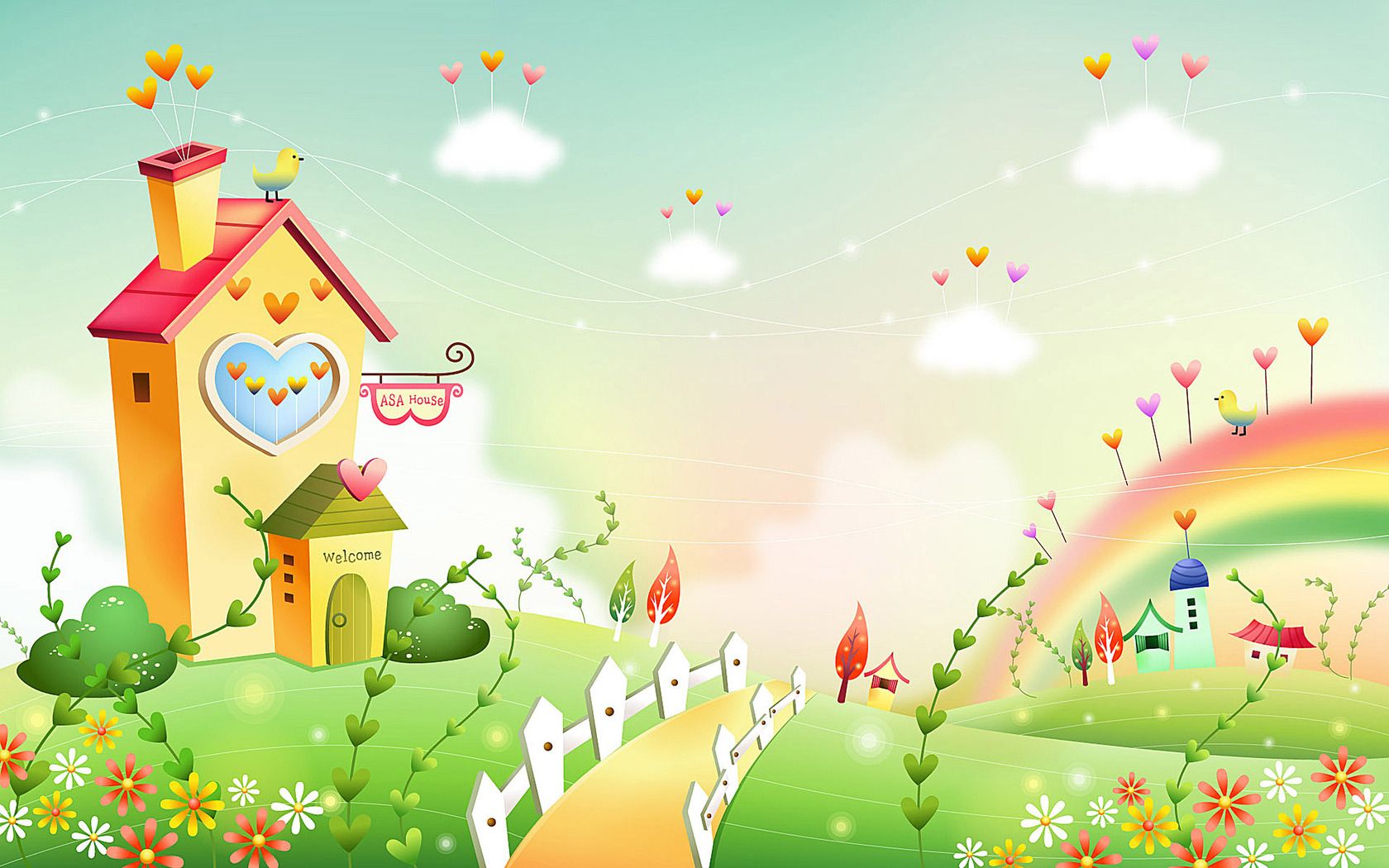 Chúc các con chăm ngoan học giỏi